FIG. 7.  SAD binds to phosphorylated proteins with a greater affinity. SAD-protein complex, estimated by the fold ...
Toxicol Sci, Volume 70, Issue 1, November 2002, Pages 55–62, https://doi.org/10.1093/toxsci/70.1.55
The content of this slide may be subject to copyright: please see the slide notes for details.
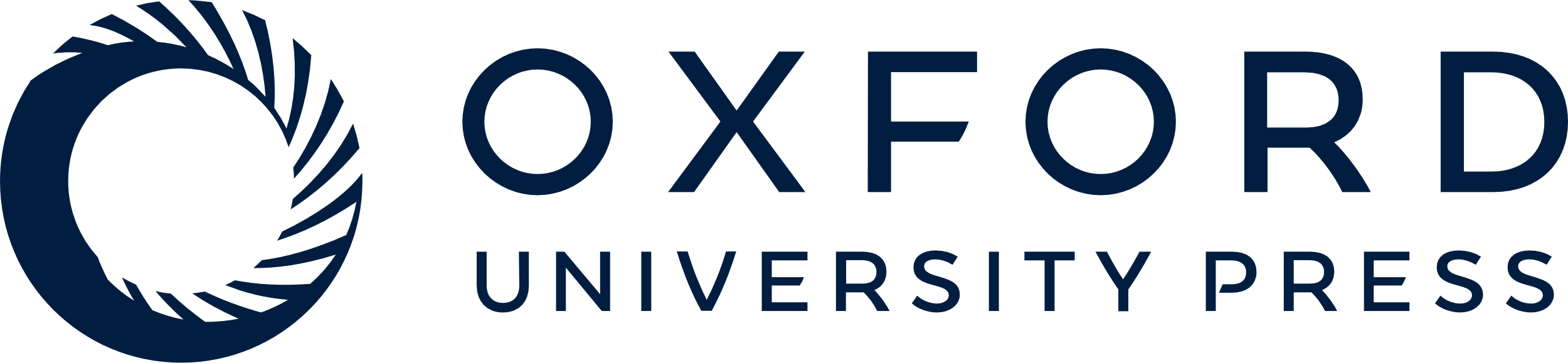 [Speaker Notes: FIG. 7.  SAD binds to phosphorylated proteins with a greater affinity. SAD-protein complex, estimated by the fold increase in fluorescence, indicated greater fluorescence of SAD with PKA-Ca–phosphorylated nuclear extract compared with l-phosphatase dephosphorylated nuclear extract (panel A; fluorescence quantitation, panel B). The proportion of phosphorylated CREB in respective samples is shown in the inset.


Unless provided in the caption above, the following copyright applies to the content of this slide: © 2002 Society of Toxicology]